עתיד ההתמחות בפסיכולוגיה קלינית ברפורמה מה שאנו יודעים כיום ומה שעדיין לא
לחלום את הרפורמה – שלב הפנטזיה הלא מודעת
הכפלת התקציב המיועד לטיפול נפשי בקהילה


הכפלת מספר מקבלי הסיוע


שיפור השירות והאיכות בטיפול
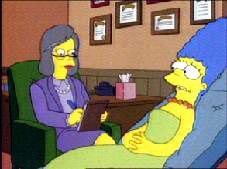 הבטחות..2011
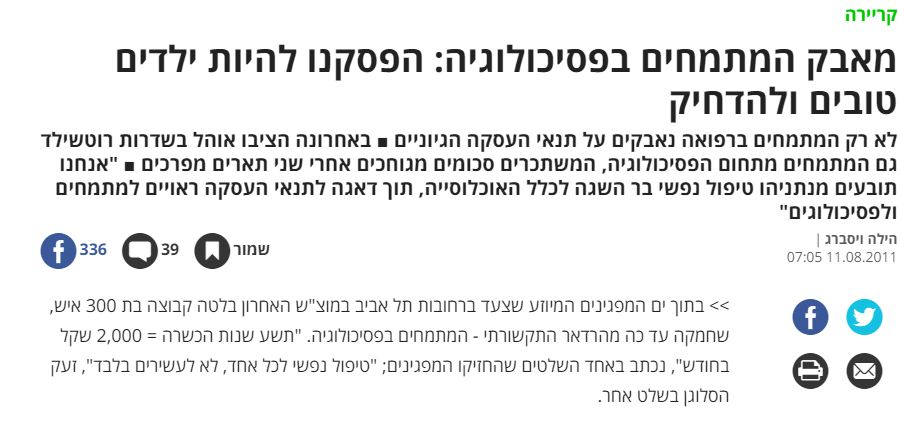 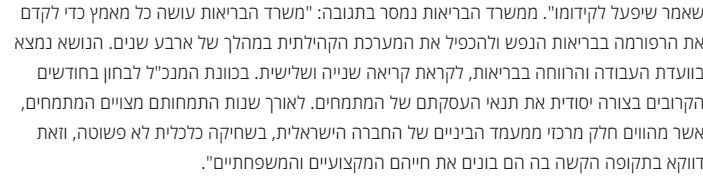 ועוד הבטחות..2012
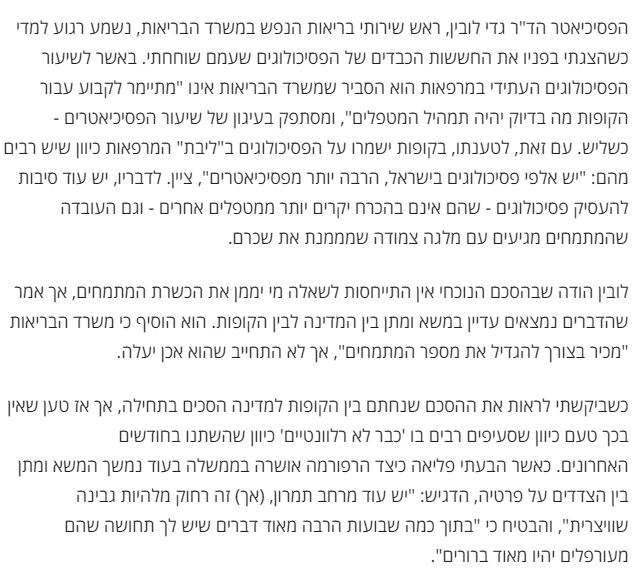 גזר דין מוות לפסיכולוגיה הקלינית? לא לפי משרד הבריאות 21.11.2013
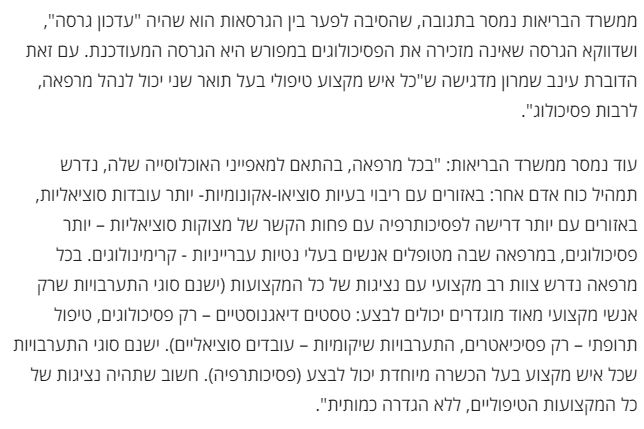 מכתב ממנכ"ל משרד הבריאות 22.12.2013
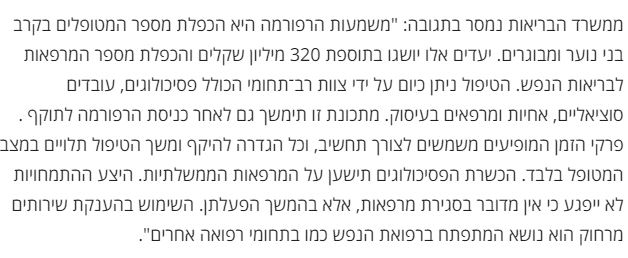 איזה שירות יינתן במרפאות (אם אכן יינתן) ובמה ניתן יהיה להתמחות?
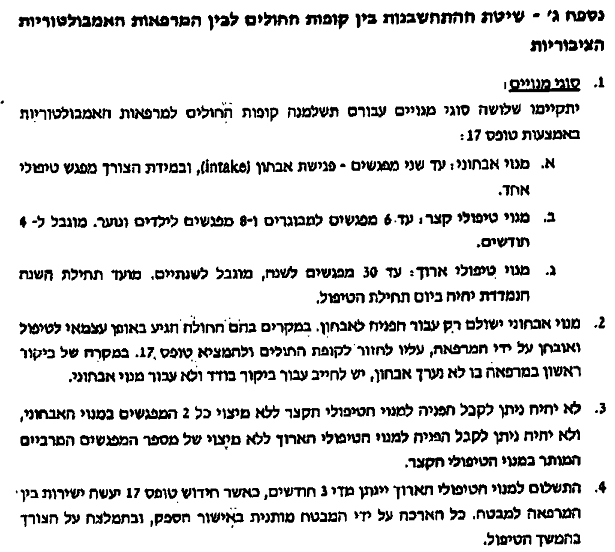 מגע אינו שעת טיפול
השאלה היא לא טיפול דינמי מול CBT
אורכי מנוי לא רלבנטיים לשום טיפול
ללא תקצוב להדרכה
כשלא יודעים מראש יהיה אורך הטיפול גם אי אפשר לטפל עם פרוטוקול
ללא מרחב להתבונן ולהבין
מה אומרים על ההדרכות וההתמחות?
ד"ר בן ציון מלאומית הוא מהנחרצים במיוחד בהקשר הזה: "הפסיכולוגים שמתנגדים לרפורמה וטוענים שמדובר בבכייה לדורות, מעדיפים לשמר את המצב הקיים שבו הסגל יושב להדרכה, ואז בהדרכה להדרכה ובהדרכה להדרכה להדרכה", הוא אומר. "אני ניהלתי מרפאה ציבורית והייתי משתגע מהם. ישבו אצלי 16 פסיכולוגים, שביחד טיפלו בעשרה מטופלים. כשפסיכולוג עובד בשוק הפרטי הוא רואה משהו כמו עשרה מטופלים ביום, אבל ראה איזה פלא, כשהוא עובר למרפאה הציבורית הוא לא יכול לטפל ביותר מחמישה בו זמנית, בטענה שצריך מרווח של שעה בין מטופל למטופל כדי לכתוב את פרטי המקרה. באה הרפורמה ואומרת — נגמרה החגיגה.
שלום רות,
אני שמח לקרוא את תגובתך. את נמצאת במרכז העניינים ולכן קולך חייב להישמע.
אני מסכים איתך שזה צריך להיות כיוון העבודה.
אני מסכים איתך שצריכים להיעשות שינויים בתהליך ההתמחות כדי להפוך את המתמחים ליותר אטרקטיביים ולא זוללי משאבים כמו שהם עכשיו.
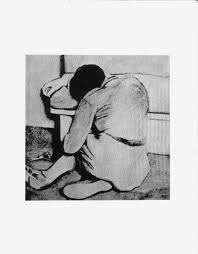 וועדת גרמן 25.07.2013 – הפסיכיאטריה מקצוע במצוקה
המחסור בכח אדם רפואי וסיעודי בתחום בריאות הנפש – כנסת ישראל 13.03.2014
כי כואב הלב
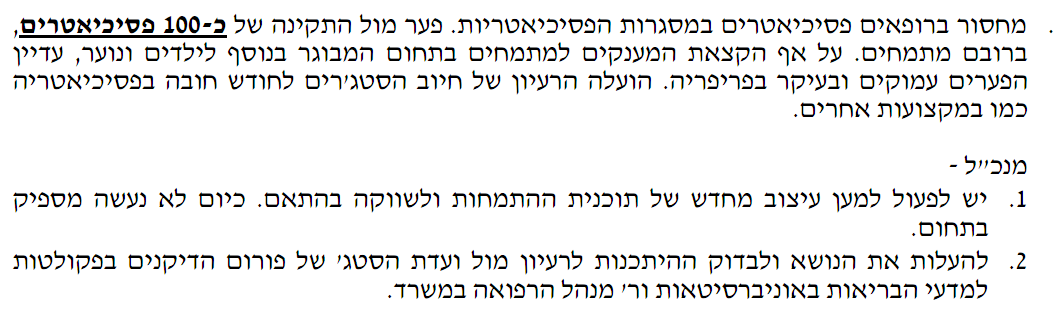 אז מה אנחנו יודעים בנוגע להתמחות בפסיכולוגיה קלינית ברפורמה?
1- אין תקינה לפסיכולוגים ומתמחים בכלל זה.
2- אין תקצוב להכשרת מתמחים.
3- גם אם התחנות תישארנה לא יתקיימו תנאים שמאפשרים טיפול או התמחות.
4- רשימת המתנה של שנים שהולכת ומתארכת.
מה אנחנו עוד לא יודעים?
האם יחד עם הרפורמה יבוא גם המשיח
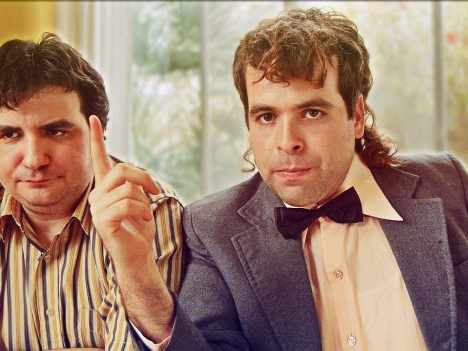